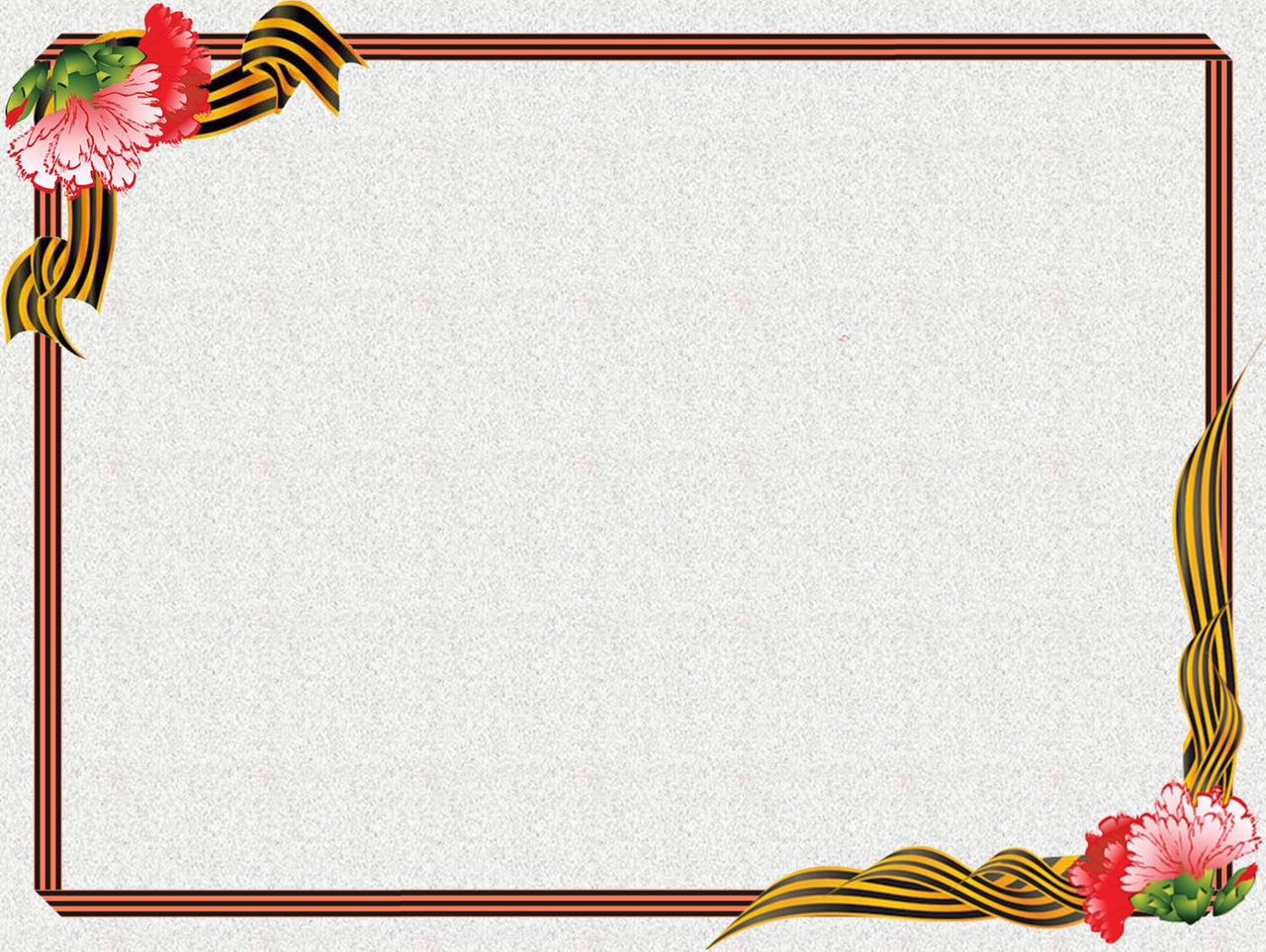 Муниципальное бюджетно дошкольное образовательное учреждение  
Детский сад  №3 «Светлячок» города Алатырь Чувашской  Республики
Презентация на тему
 «Блокадный хлеб»
Выполнила : Глебычева 
Светлана Владимировна
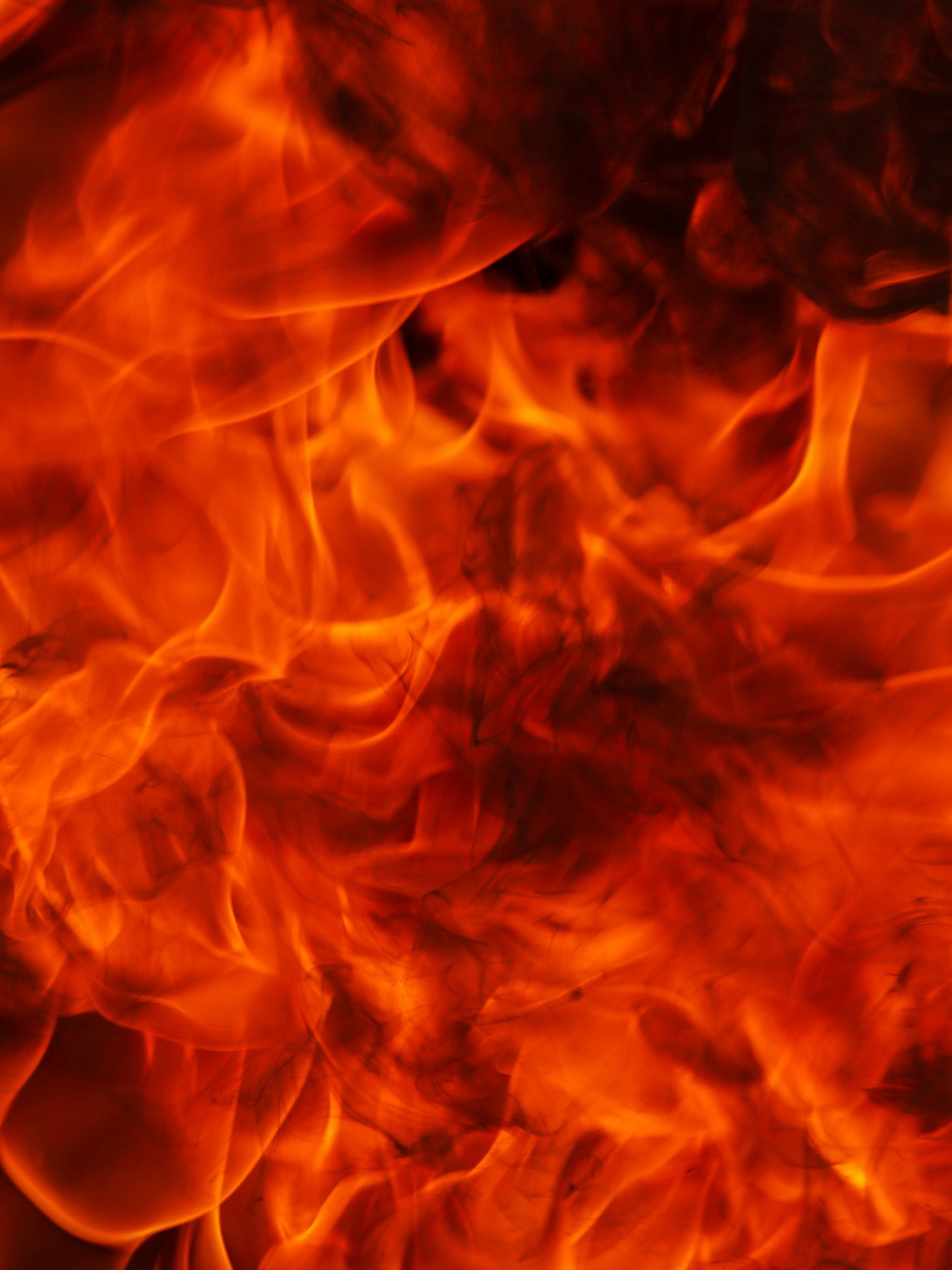 8 сентября 1941 года началась блокада Ленинграда
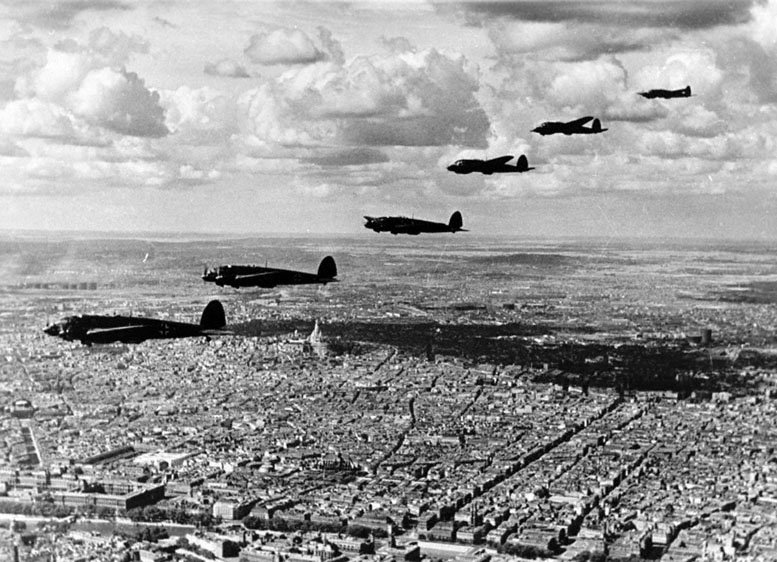 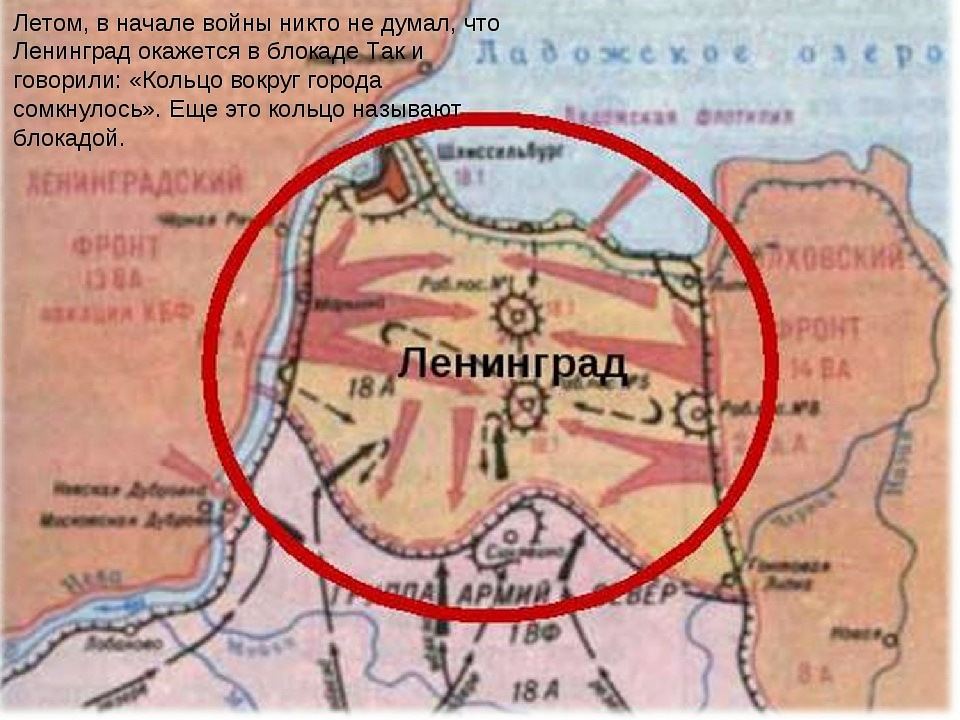 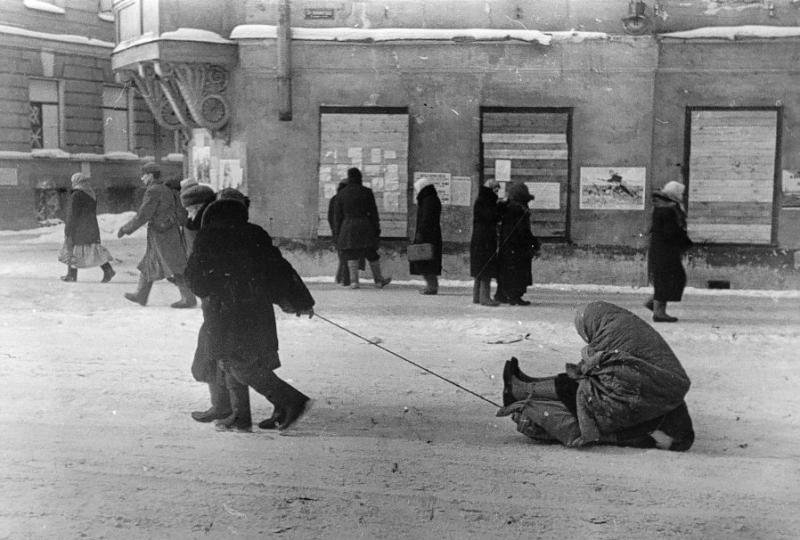 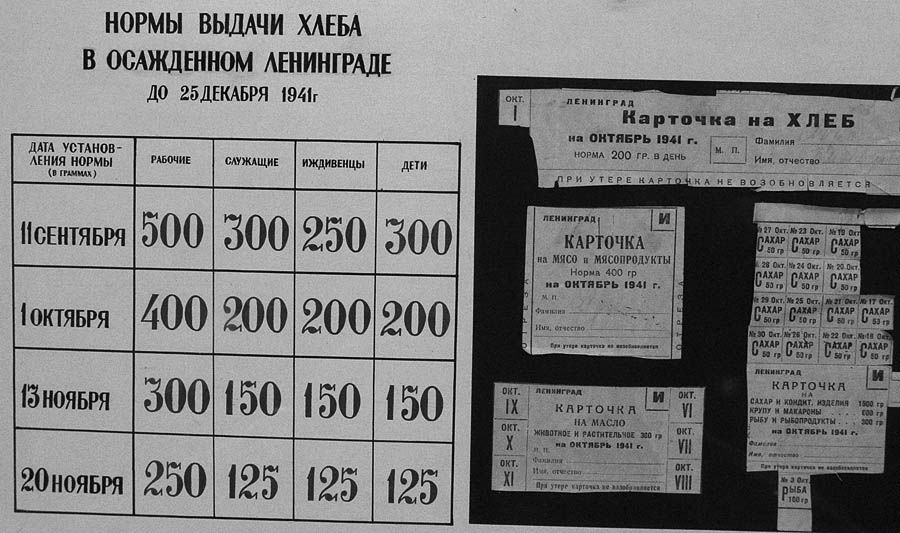 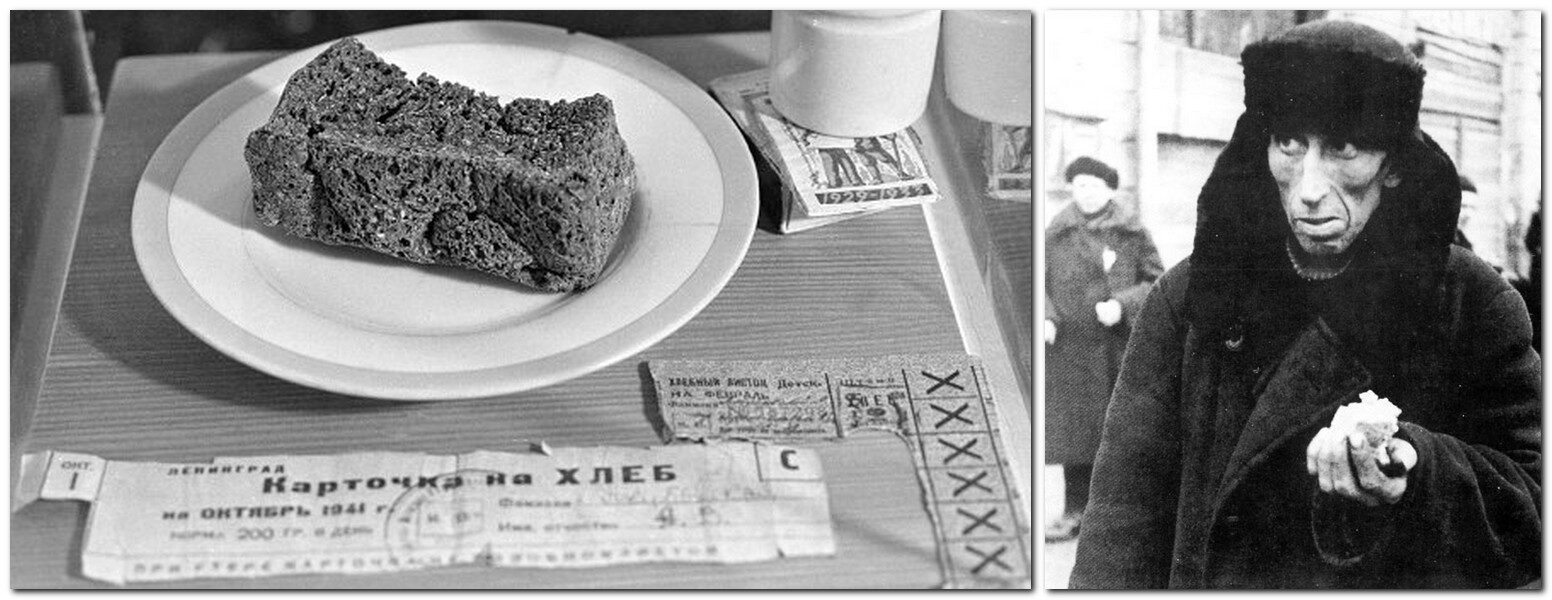 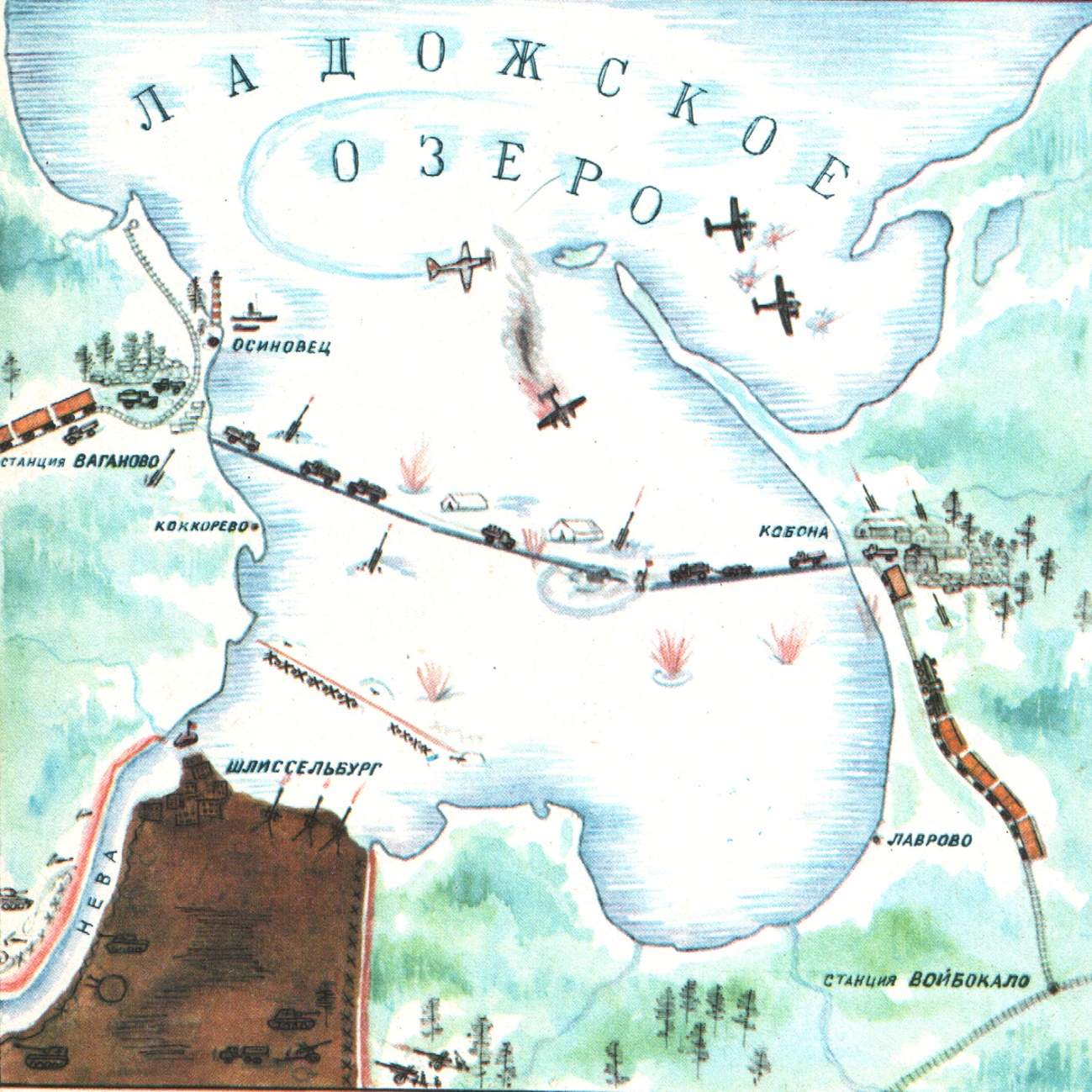 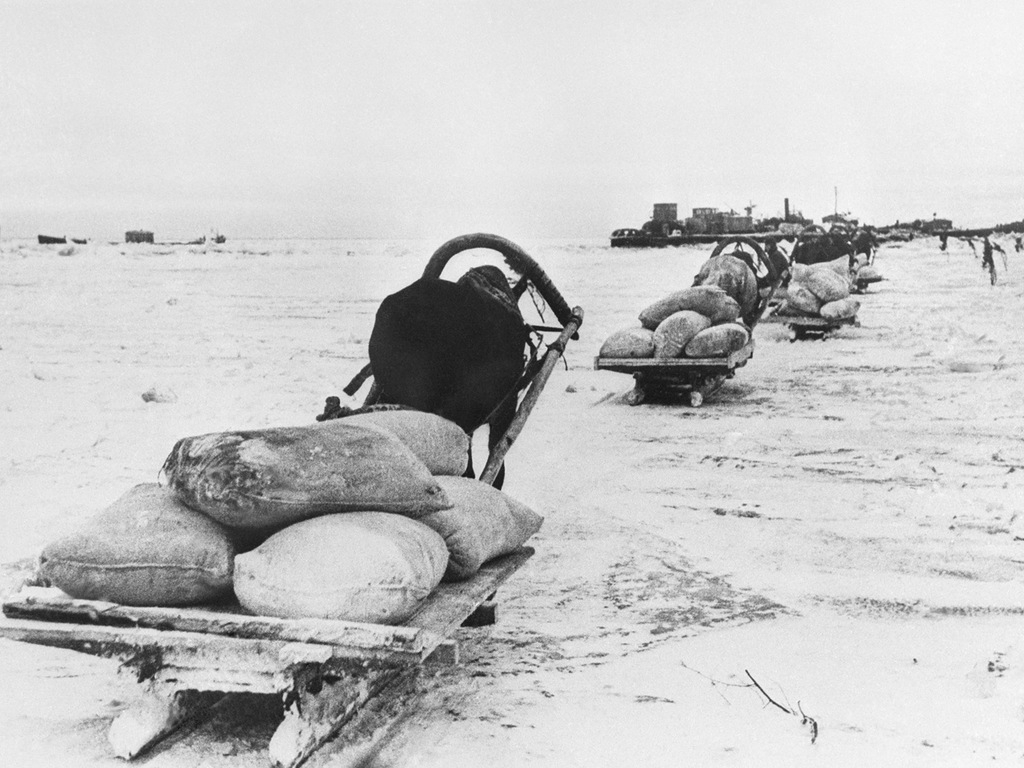 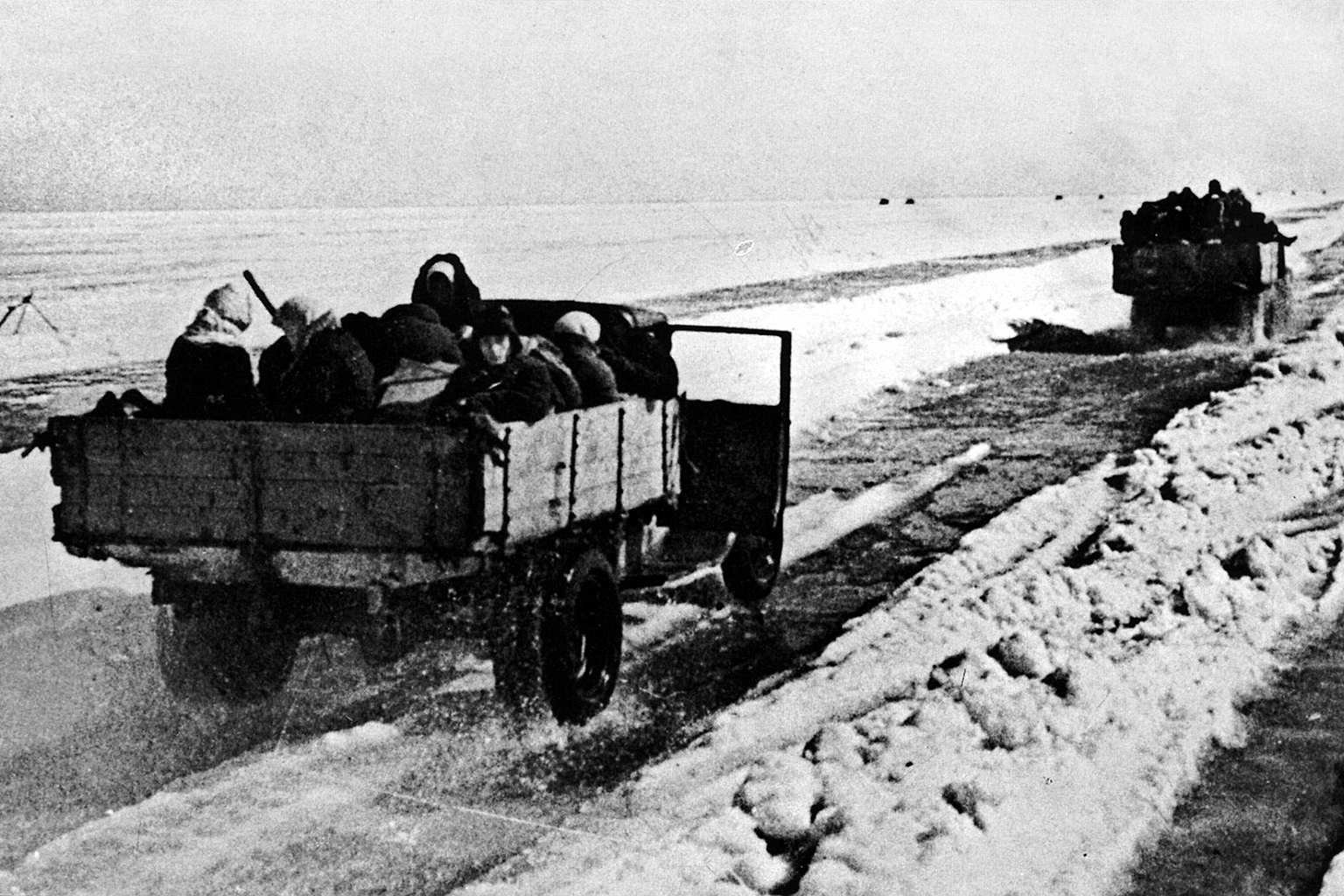 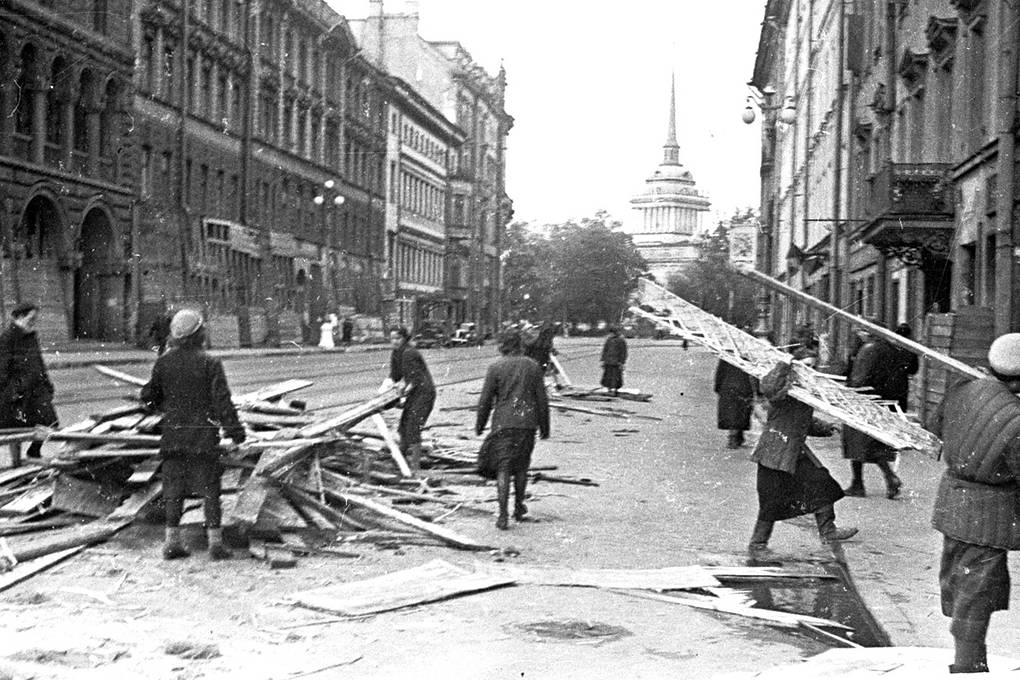 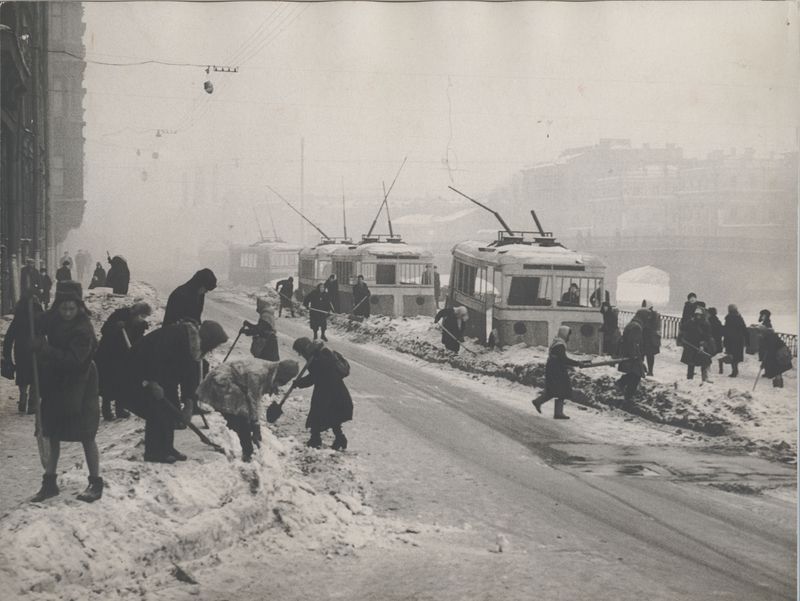 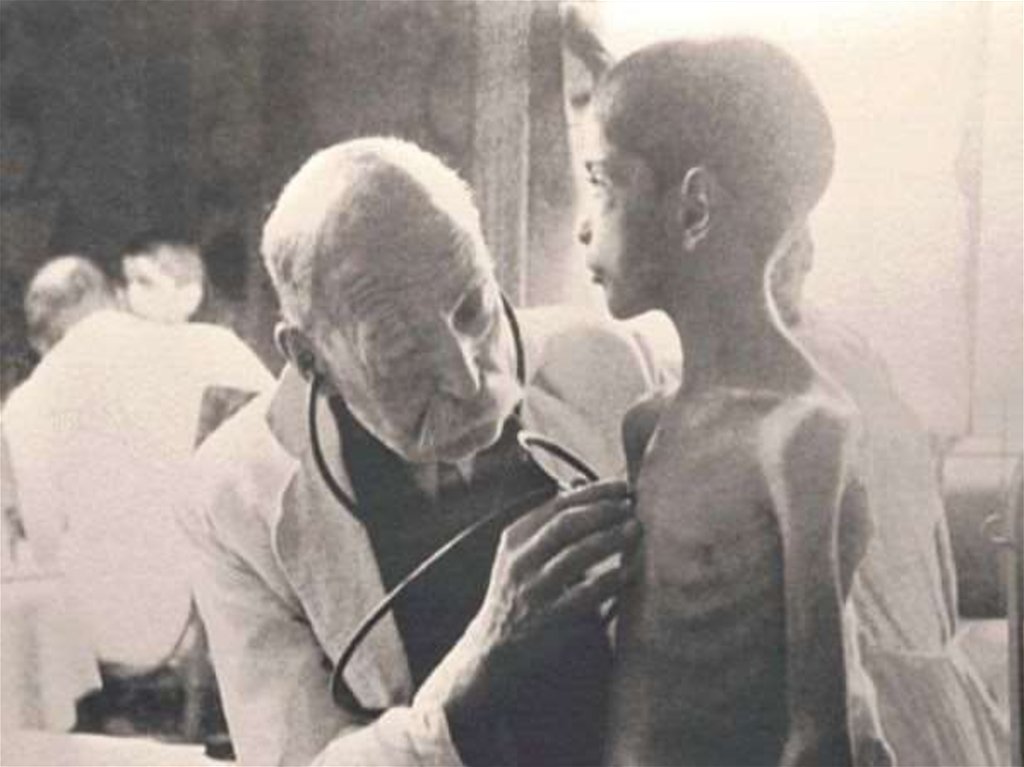 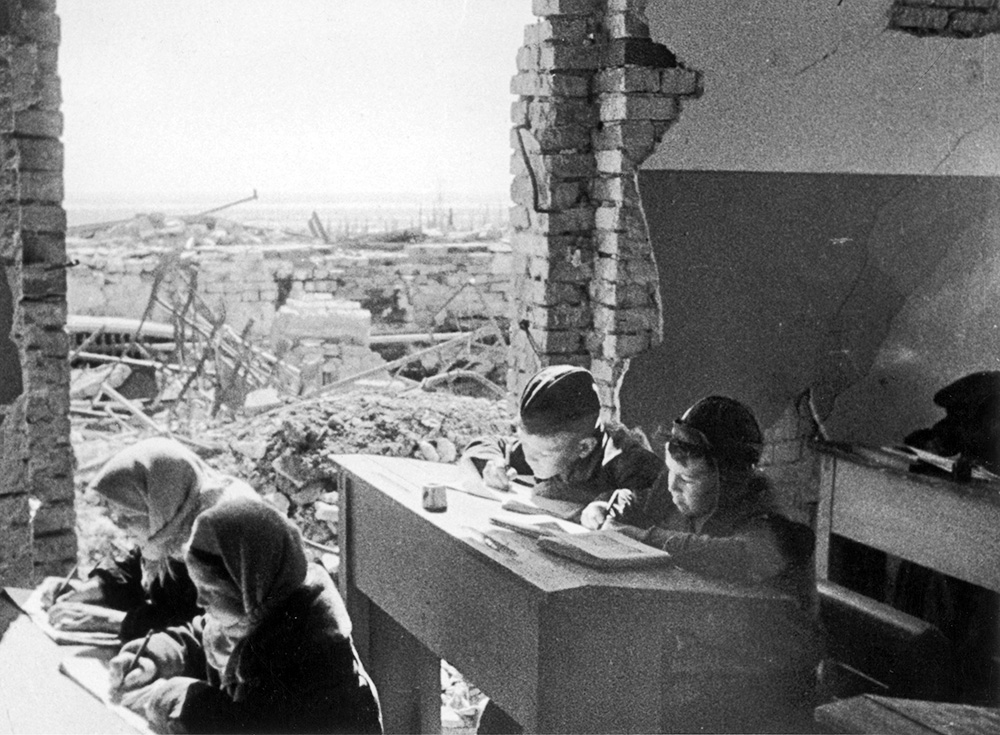 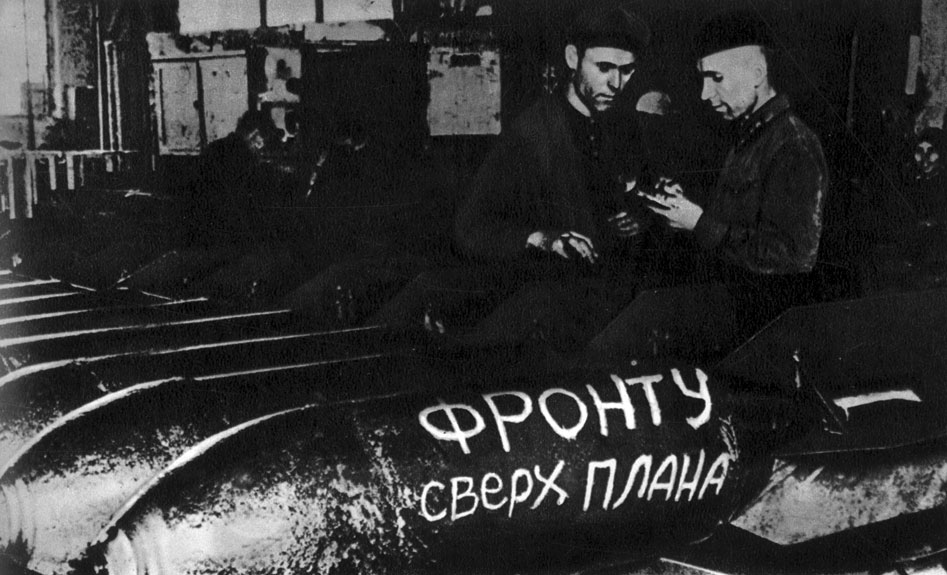 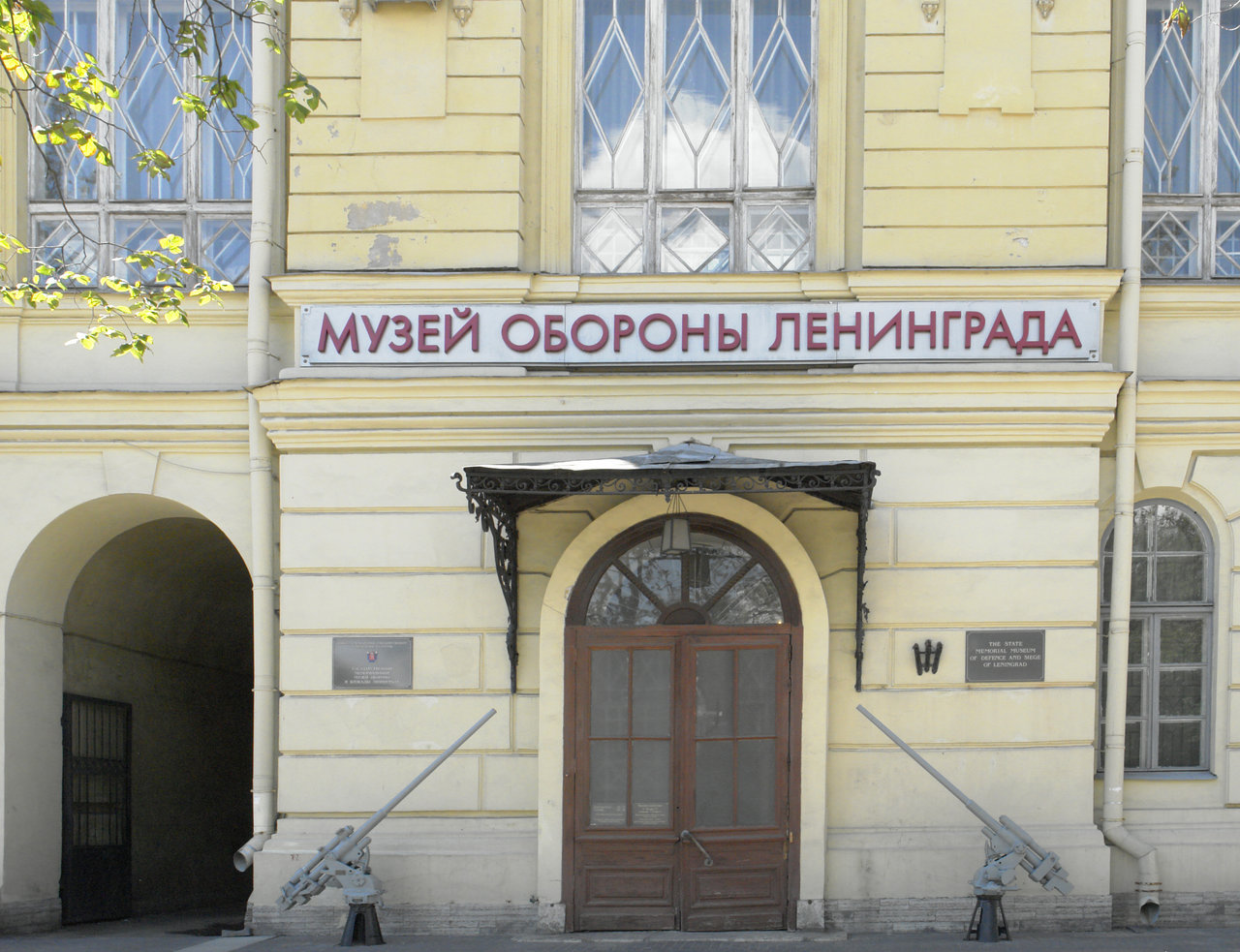 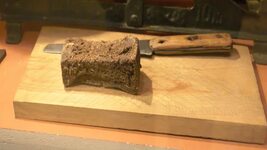 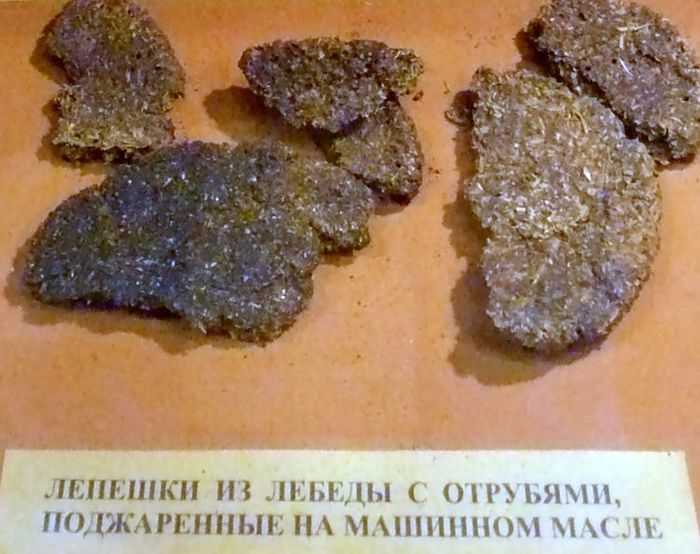 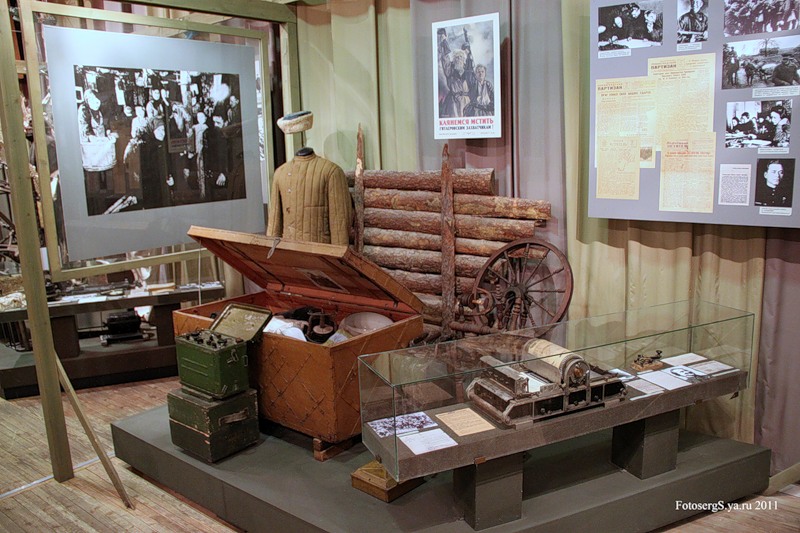 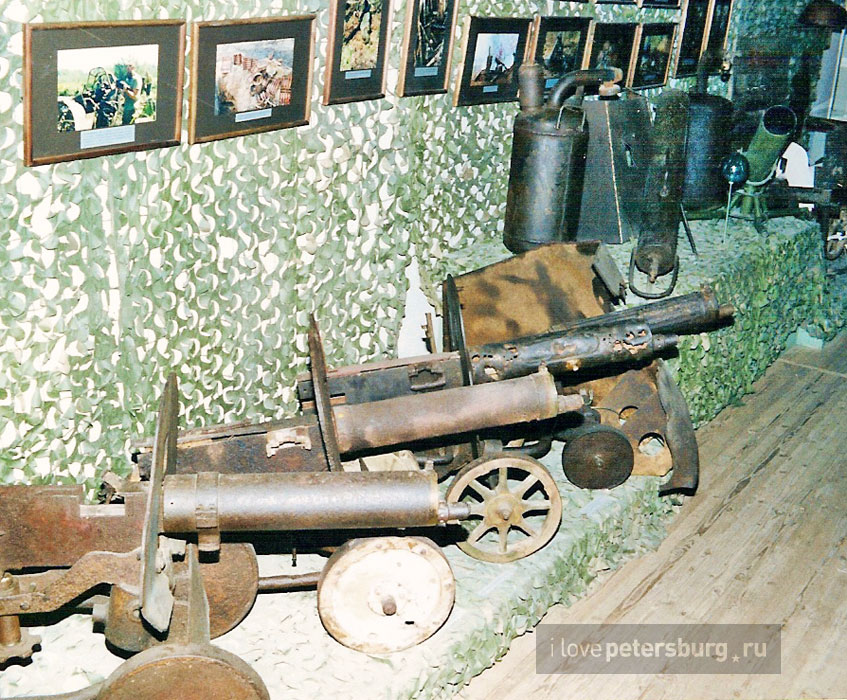 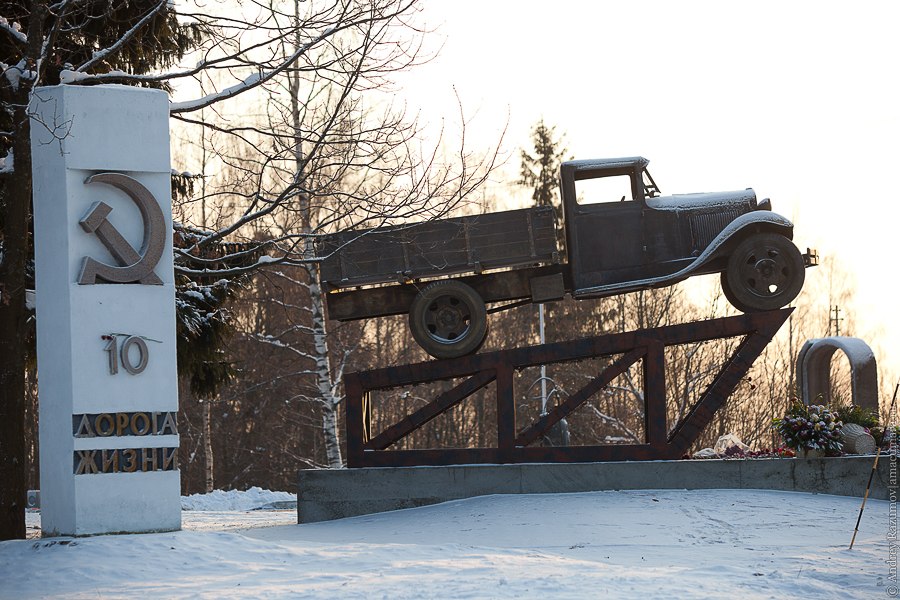 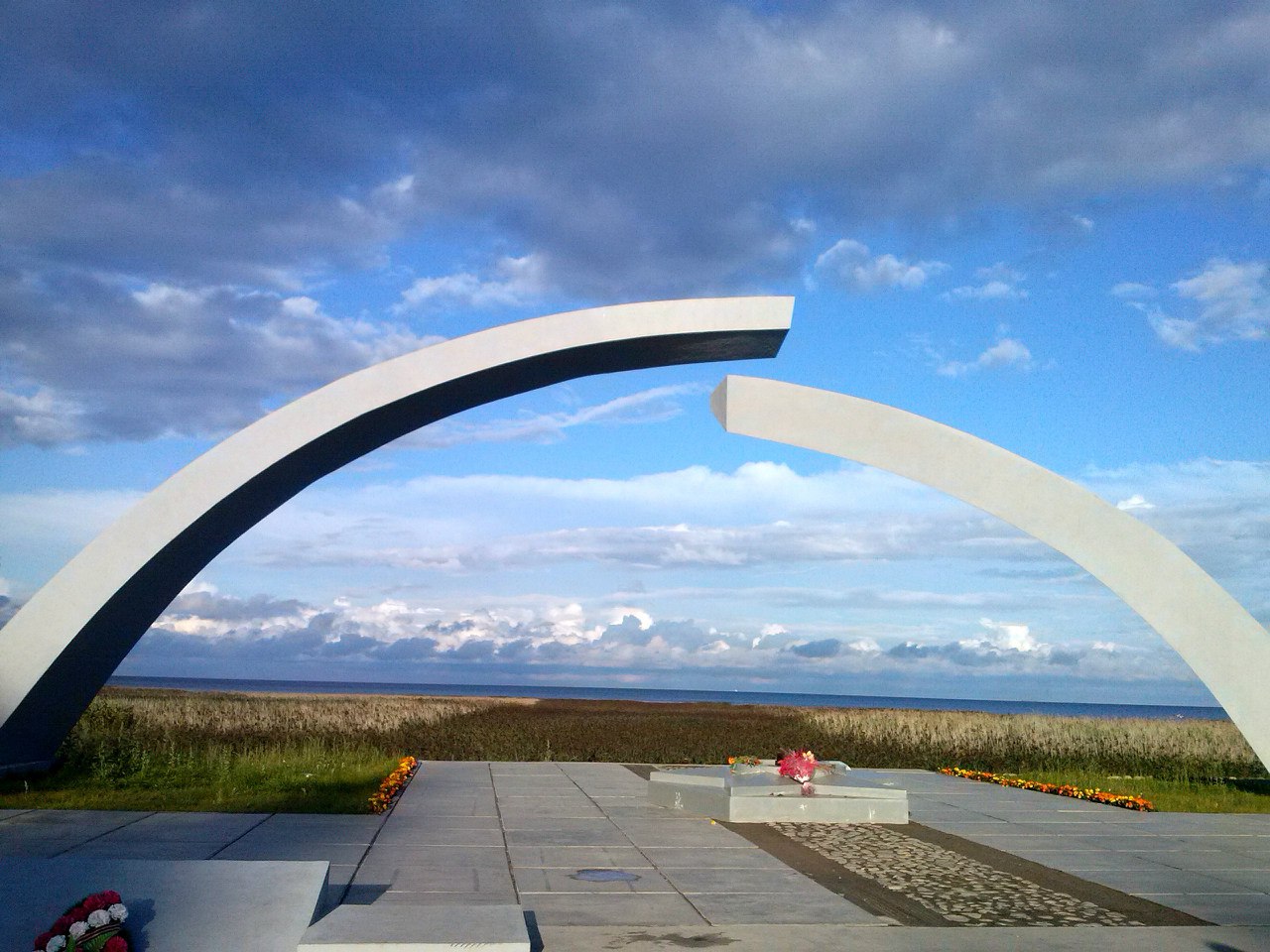 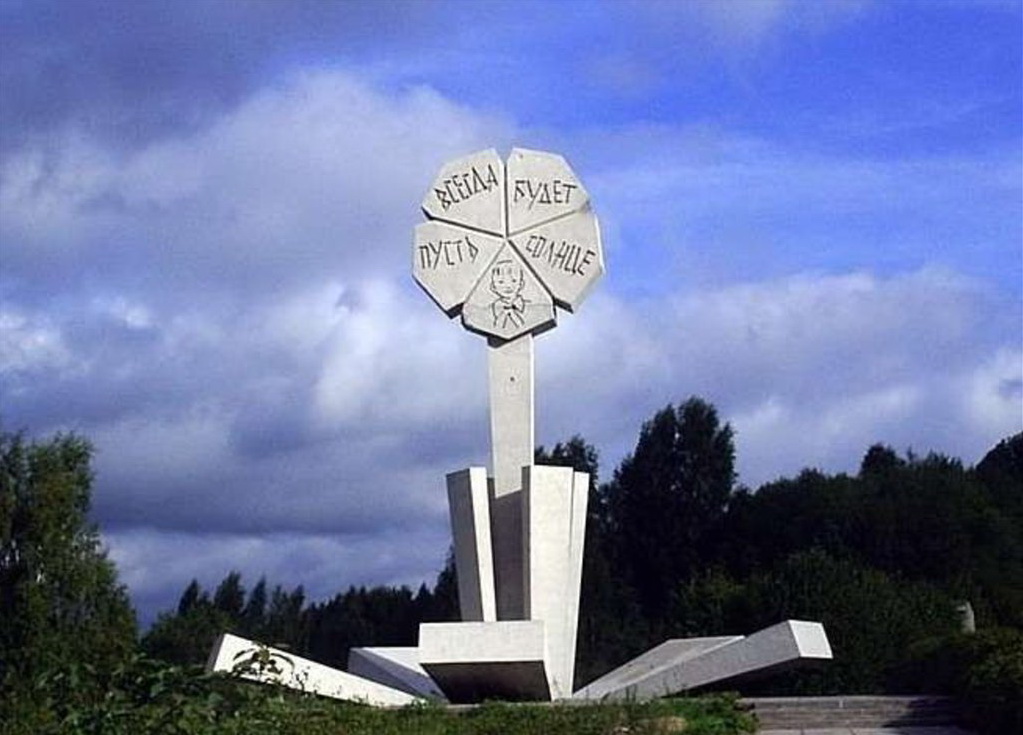 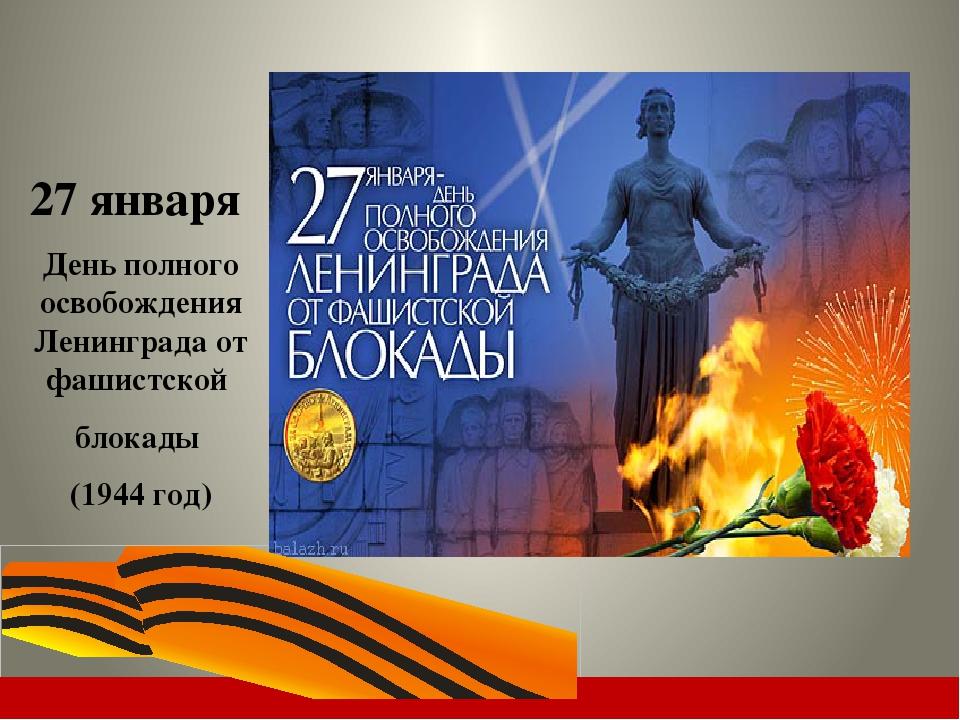 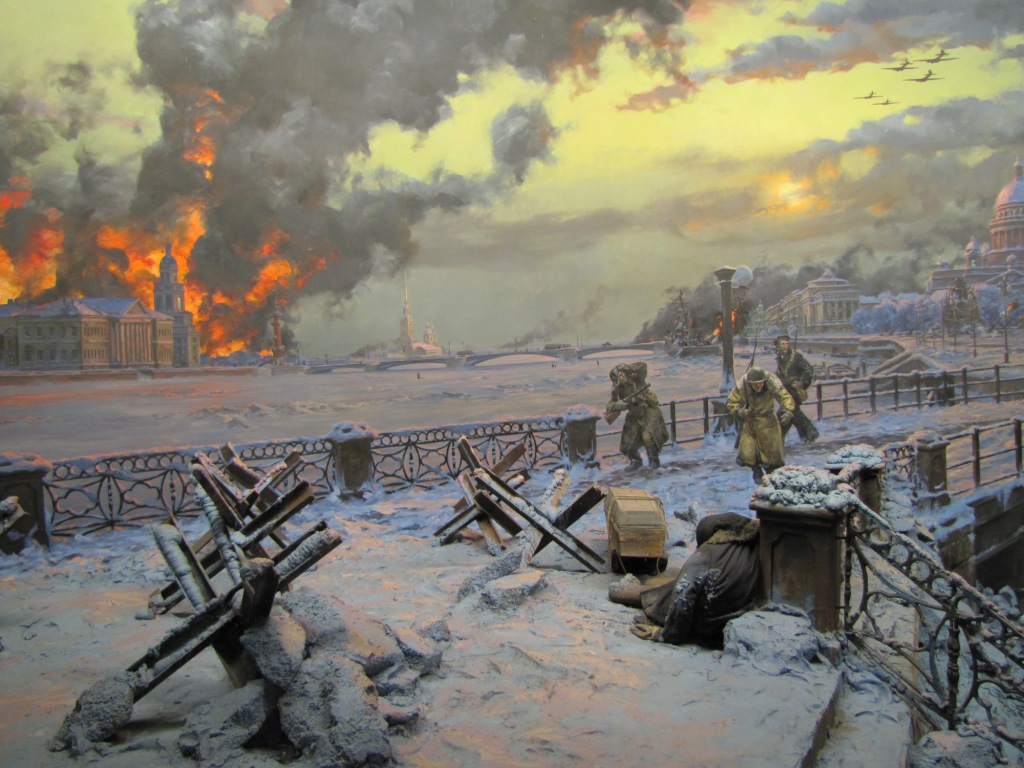 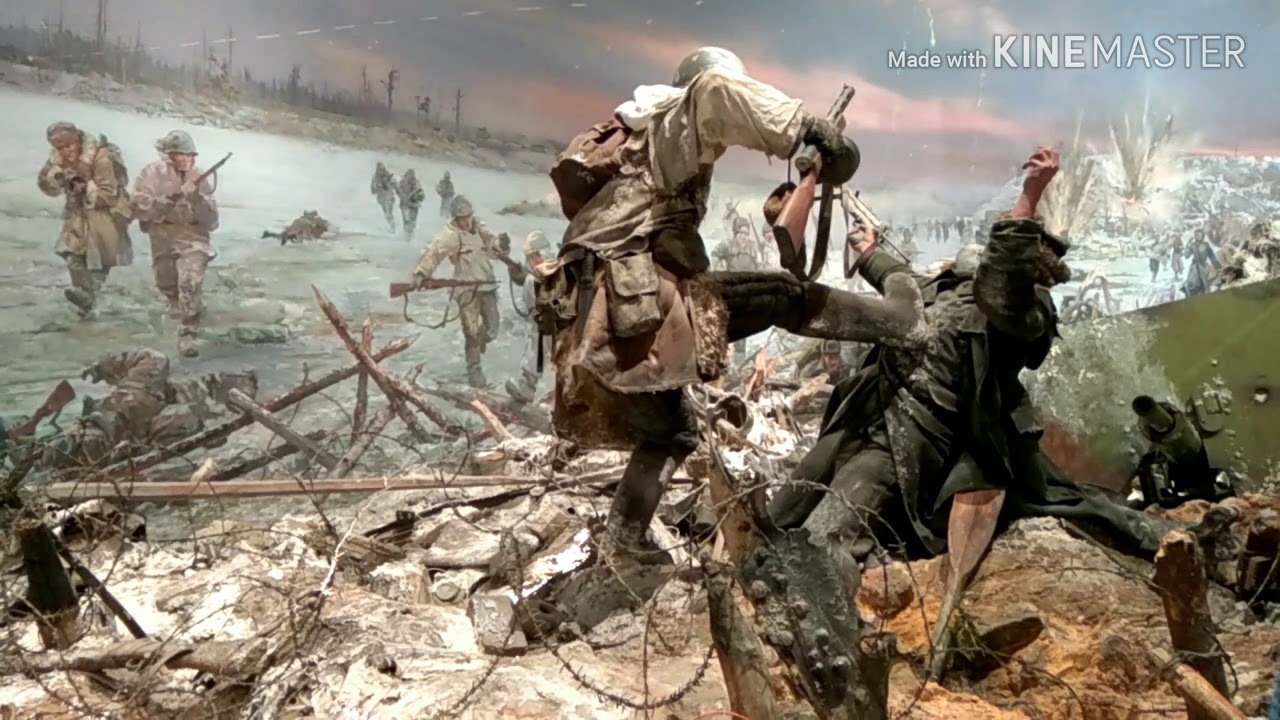 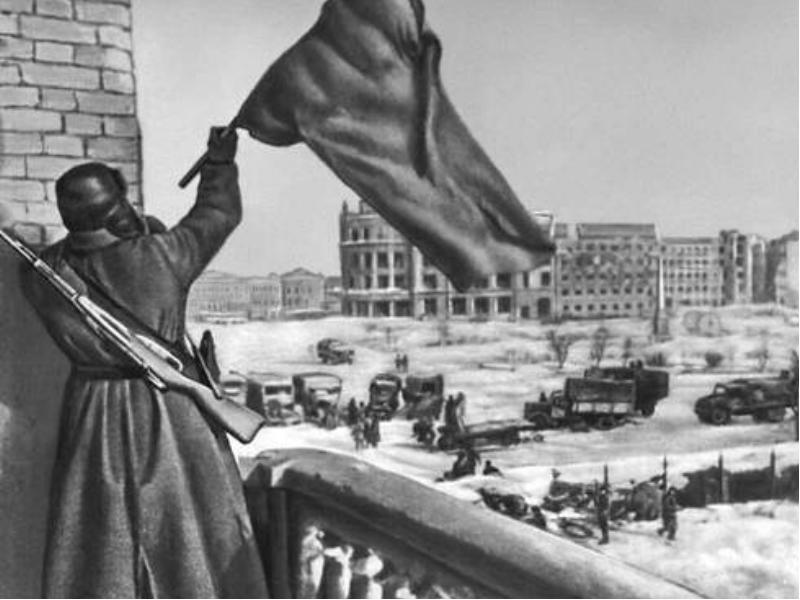 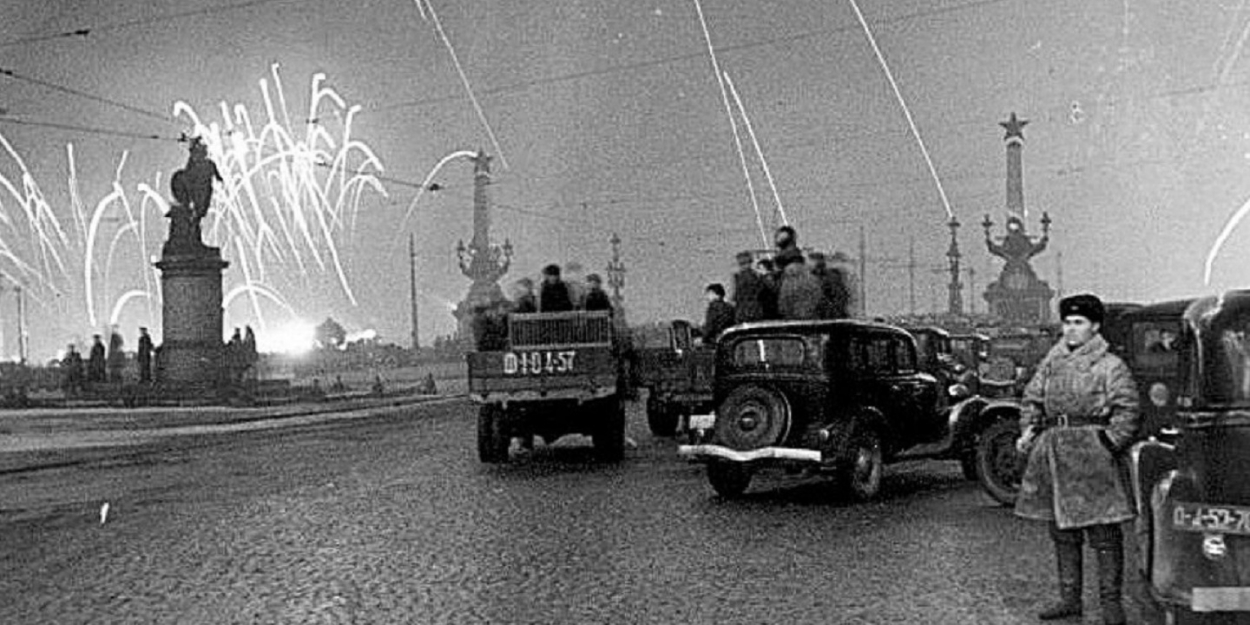 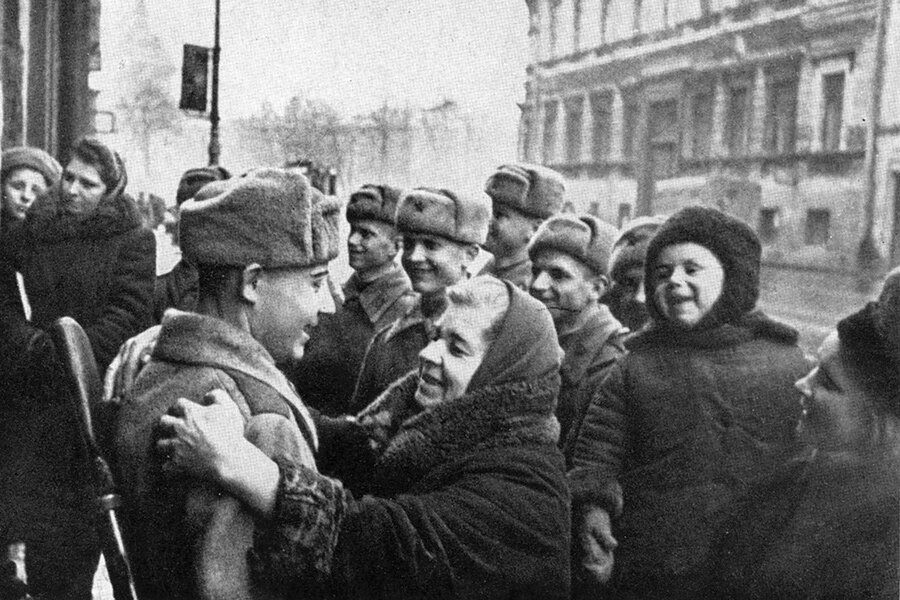 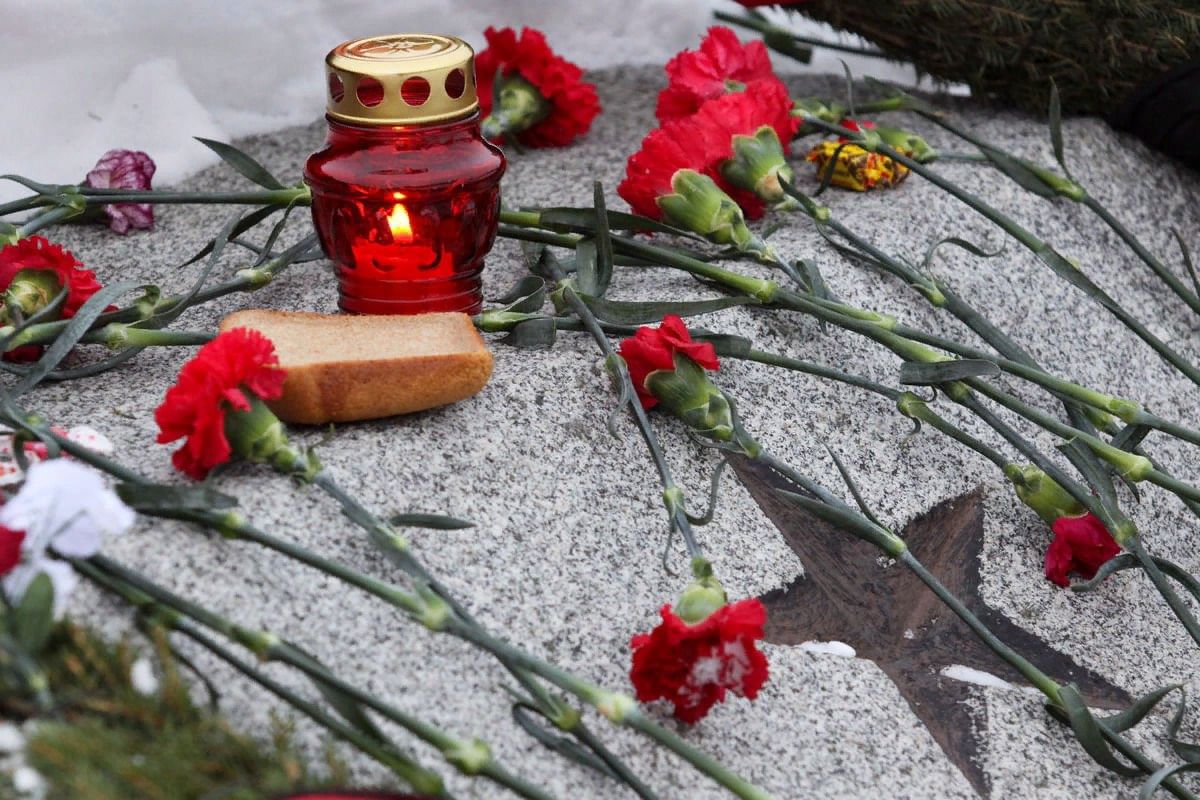